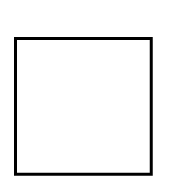 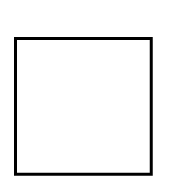 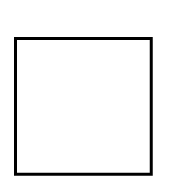 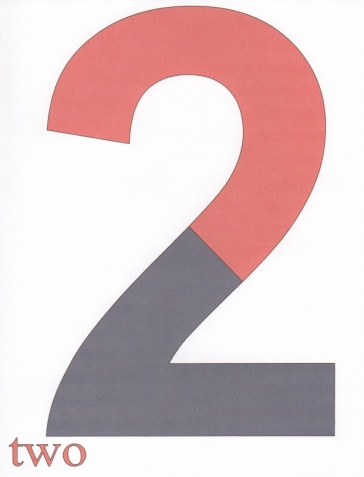 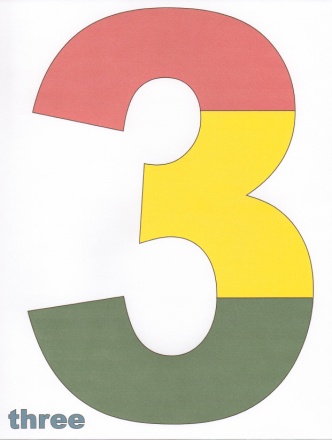 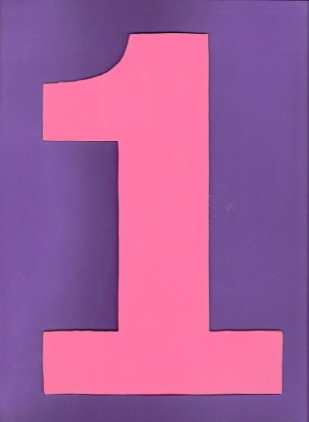 one
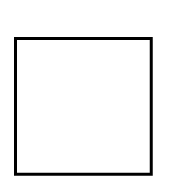 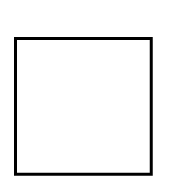 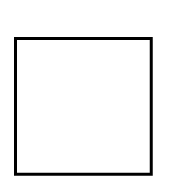 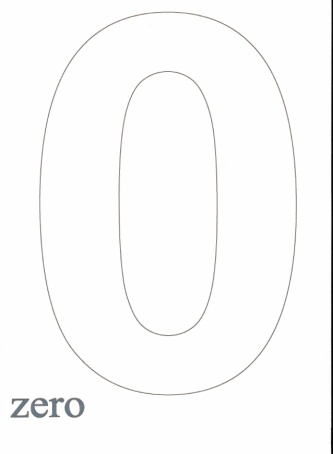 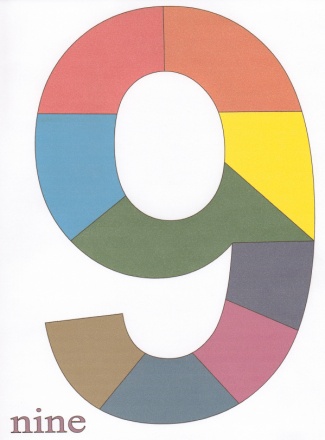 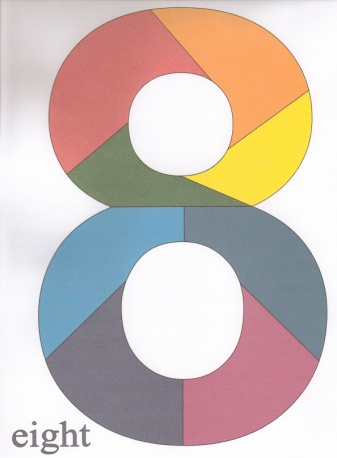 Copyright 2010, Learning by Design, www.playequals.com
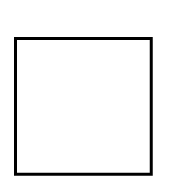 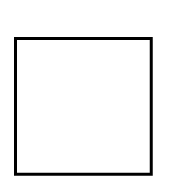 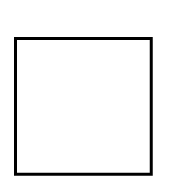 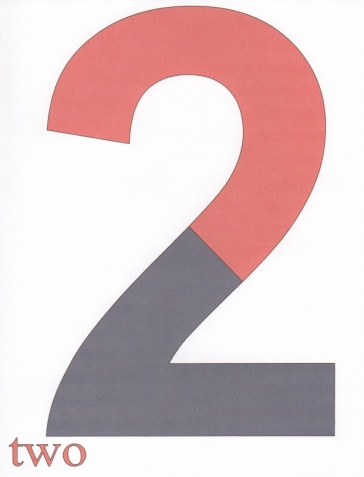 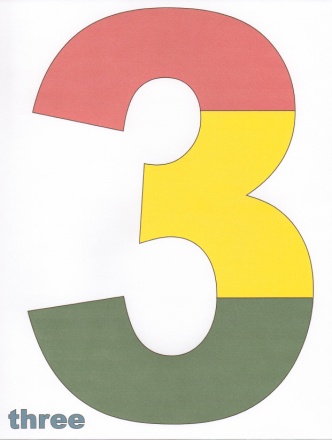 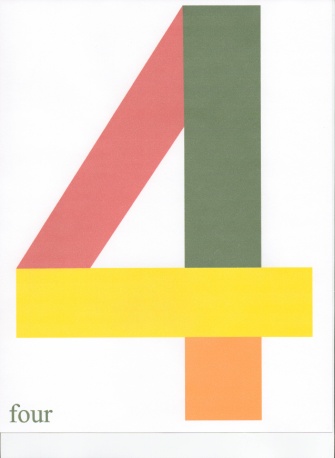 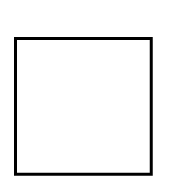 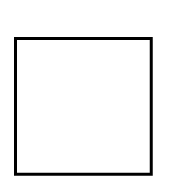 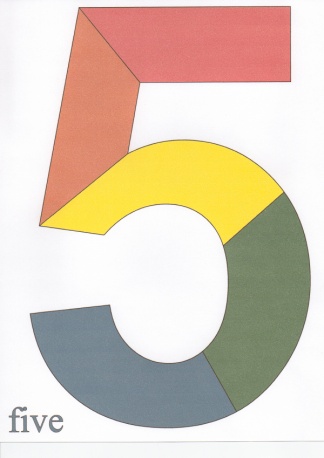 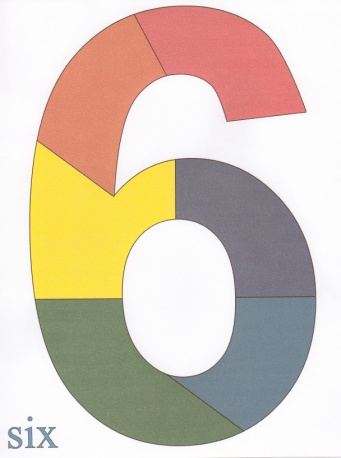 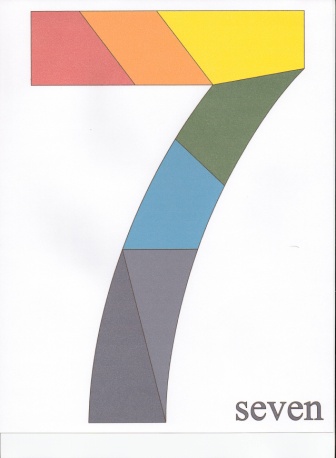 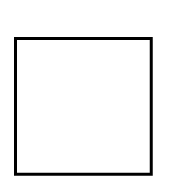 Copyright 2010, Learning by Design, www.playequals.com
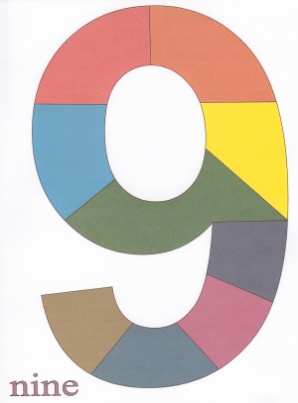 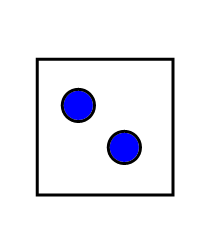 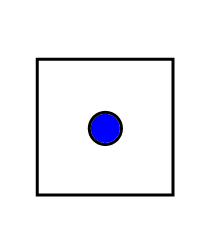 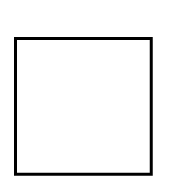 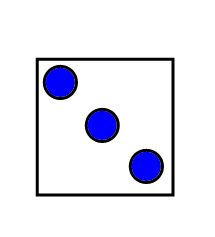 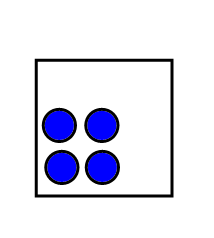 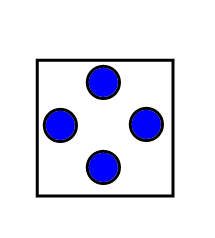 Copyright 2010, Learning by Design, www.playequals.com
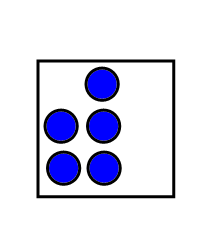 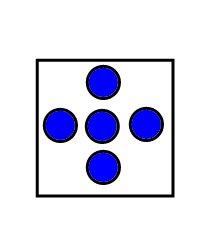 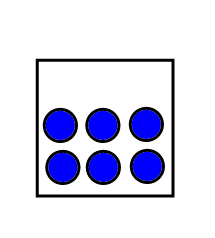 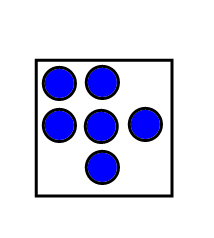 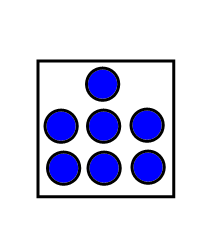 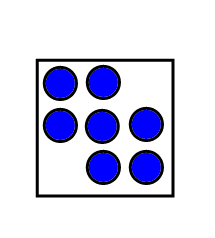 Copyright 2010, Learning by Design, www.playequals.com
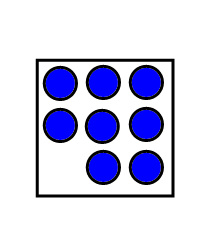 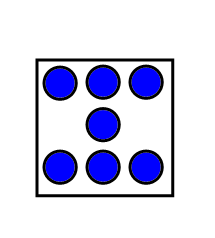 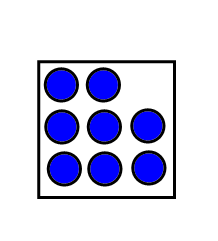 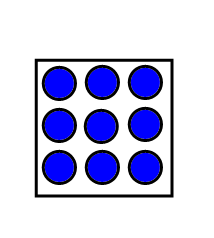 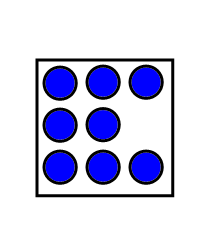 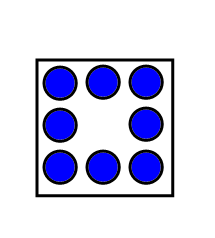 Copyright 2010, Learning by Design, www.playequals.com
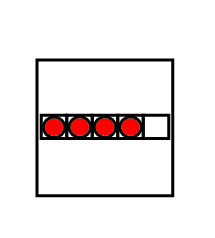 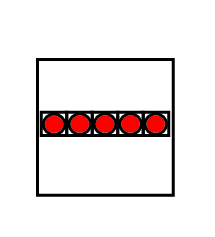 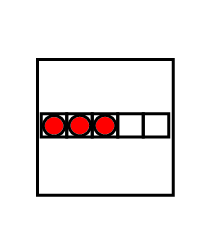 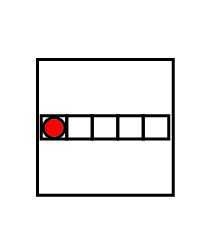 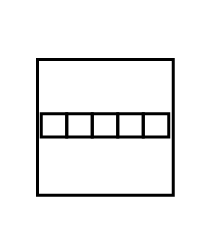 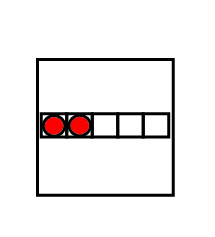 Copyright 2010, Learning by Design, www.playequals.com
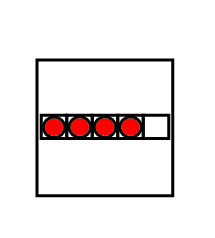 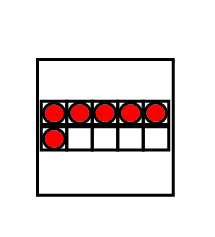 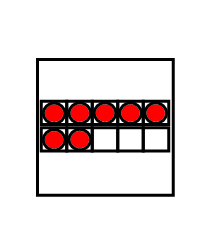 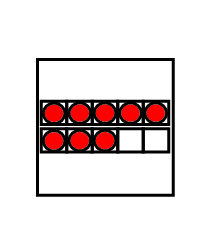 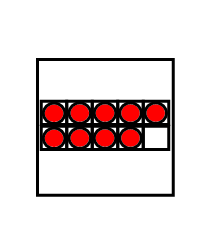 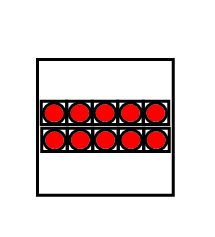 Copyright 2010, Learning by Design, www.playequals.com
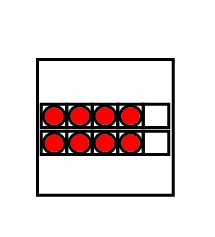 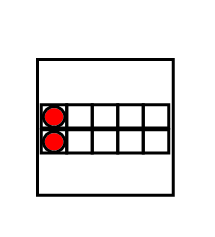 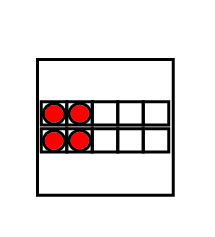 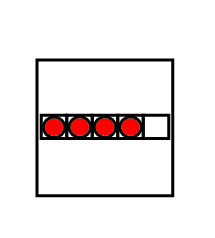 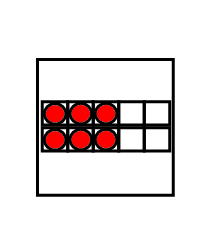 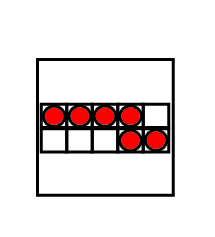 Copyright 2010, Learning by Design, www.playequals.com
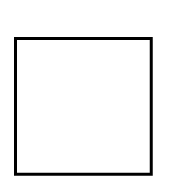 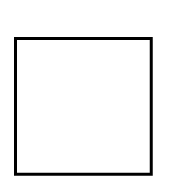 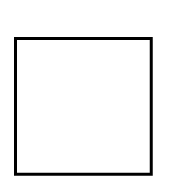 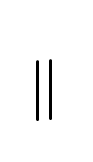 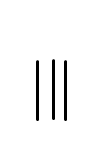 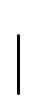 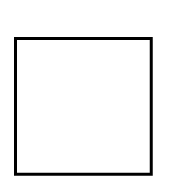 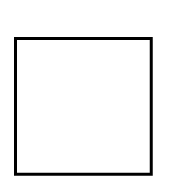 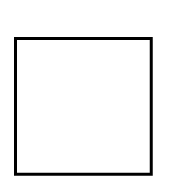 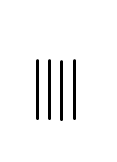 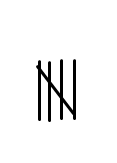 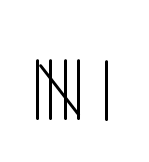 Copyright 2010, Learning by Design, www.playequals.com
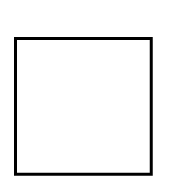 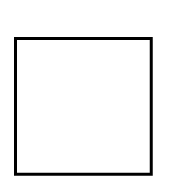 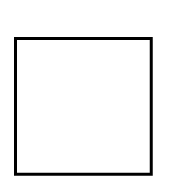 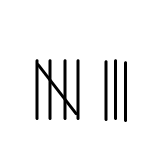 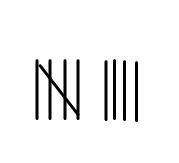 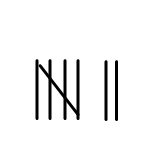 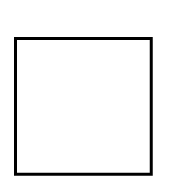 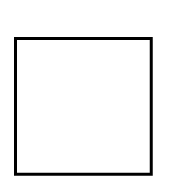 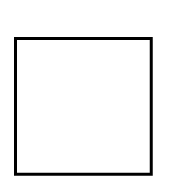 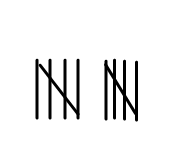 Copyright 2010, Learning by Design, www.playequals.com
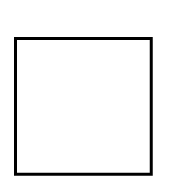 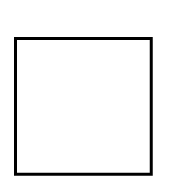 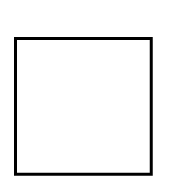 +
x
x
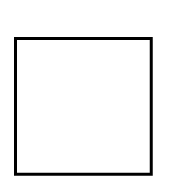 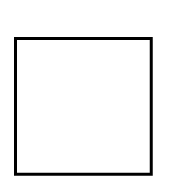 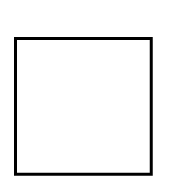 +
x
+
Copyright 2010, Learning by Design, www.playequals.com
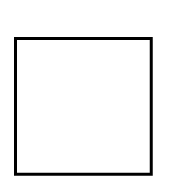 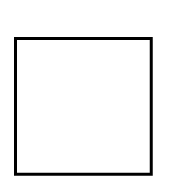 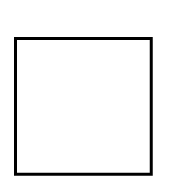 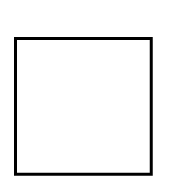 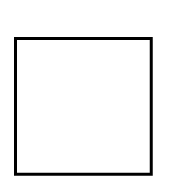 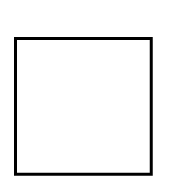 Copyright 2010, Learning by Design, www.playequals.com
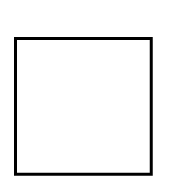 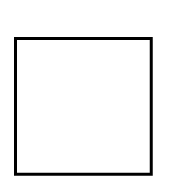 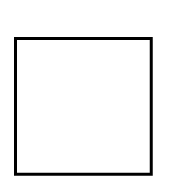 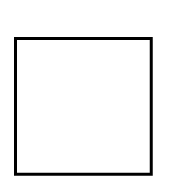 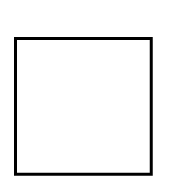 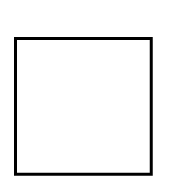 Copyright 2010, Learning by Design, www.playequals.com